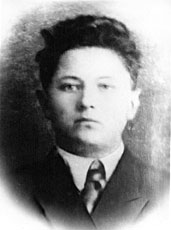 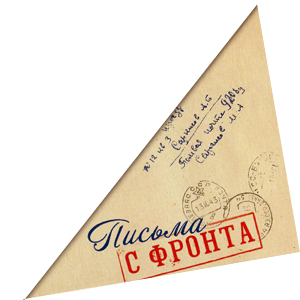 ПРИЛУЧНЫЙ ВЛАДИМИР КИРИЛЛОВИЧ

Старший сержант Прилучный Владимир Кириллович, 1925 г.р., уроженец деревни Кулаково-Подгорье Пакшеньгского сельского совета Вельского района Архангельской области. Призывался 2 января 1942 года Вельским райвоенкоматом и был направлен в войсковую часть 6306, г. Череповец.
С 1943 года по 1944 проходил службу в войсковой части полевая почта 86609 «Б», 1-й батальон (г. Монино Московской области). После этого в составе 16-й бригады 99 гвардейской Краснознаменной ордена Кутузова Свирской воздушно-десантной дивизии был направлен на Карельский фронт. Первое письмо от него мать получила 29 мая 1943 года, а последнее 15 июня 1944 года из войсковой части 34549-Н.
Пропал без вести в июле 1944 года.
ПИСЬМА С ФРОНТА:

Арх. Обл. Вельский р-н, Пакшеньгский с/сдер. КулаковоПрилучному Кириллу Неонтневичу

Здравствуйте, дорогие мои родители папа, мама, сестренка Валя и бабушка. Вчера получил ваше долгожданное письмо, за которое много много раз благодарю, и сразу пишу ответ. Во-первых, сообщу о себе. В жизни больших изменений нет, живу, все хорошо и здорово. Погода стоит плохая, все время оттепели, в валенках ходить сыро, а нам уже выдали валенки, шапки и рукавицы. Скоро выдадут теплое обмундирование. Папа, вы пишите насчет посылки, я посылку получил, и сразу написал вам письмо, но вы видимо не получили его. И еще вы пишите, что Ванька в Череповце. Вы напишите ему письмо и дайте мой адрес, а то я ему писал несколько писем, но ответа все нет.
Насчет фотографий, так я еще посторонний фотографироваться и выслать вам. А денег не надо, у меня есть. Ну вот, пожалуй, и все, писать больше нечего.
Живите весело и счастливо, осенью ты, папа, побереги свое здоровье. А мы разобьем проклятого немца и придем домой с победой.
Передавай, папа, привет Маше и Глафире.
Пишите ответ, жду. С приветом ваш сын Владимир.
Папа, пишите письма чаще, а то ждешь, ждешь и чуть дождешься. 4.12. 43 г.
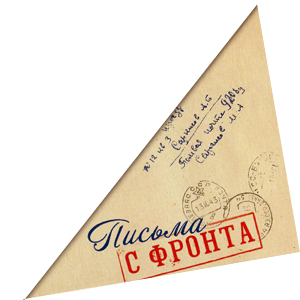 Арх. Обл. Вельский р-н, Пакшеньгский с/сдер. КулаковоПрилучной Валентине Кирилловне, П. п 86609-Б 

Добрый день! Здравствуй сестренка Валя!

Шлю свой пламенный сердечный привет и желаю наилучших успехов в твоей школьной жизни и учебе, главное наилучшего здоровья. Письмо твое Валя получил, из которого узнал как вы живете. А я живу тоже все хорошо и здорово. Уже один раз прыгал с самолета. Валя, ты просила фото, то я тебе посылал, но ты еще видимо не получила, и ты мне вышли тоже фото свою. Валя, ты спрашиваешь получаю или нет письма от Сашки, то я не получал, если есть его адрес, то напиши мне.
Ну писать пожалуй больше нечего. Передавай привет Вале, а ты писала привет от С.Ю.И. но я 
не знаю от кого. На этом кончаю. 
До свидания. Пиши ответ. Жду. 
С прив. брат Володя. 

Привет папе, маме, бабушке.   

14.01.44 г.
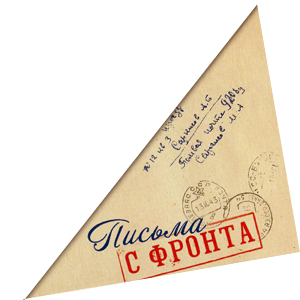